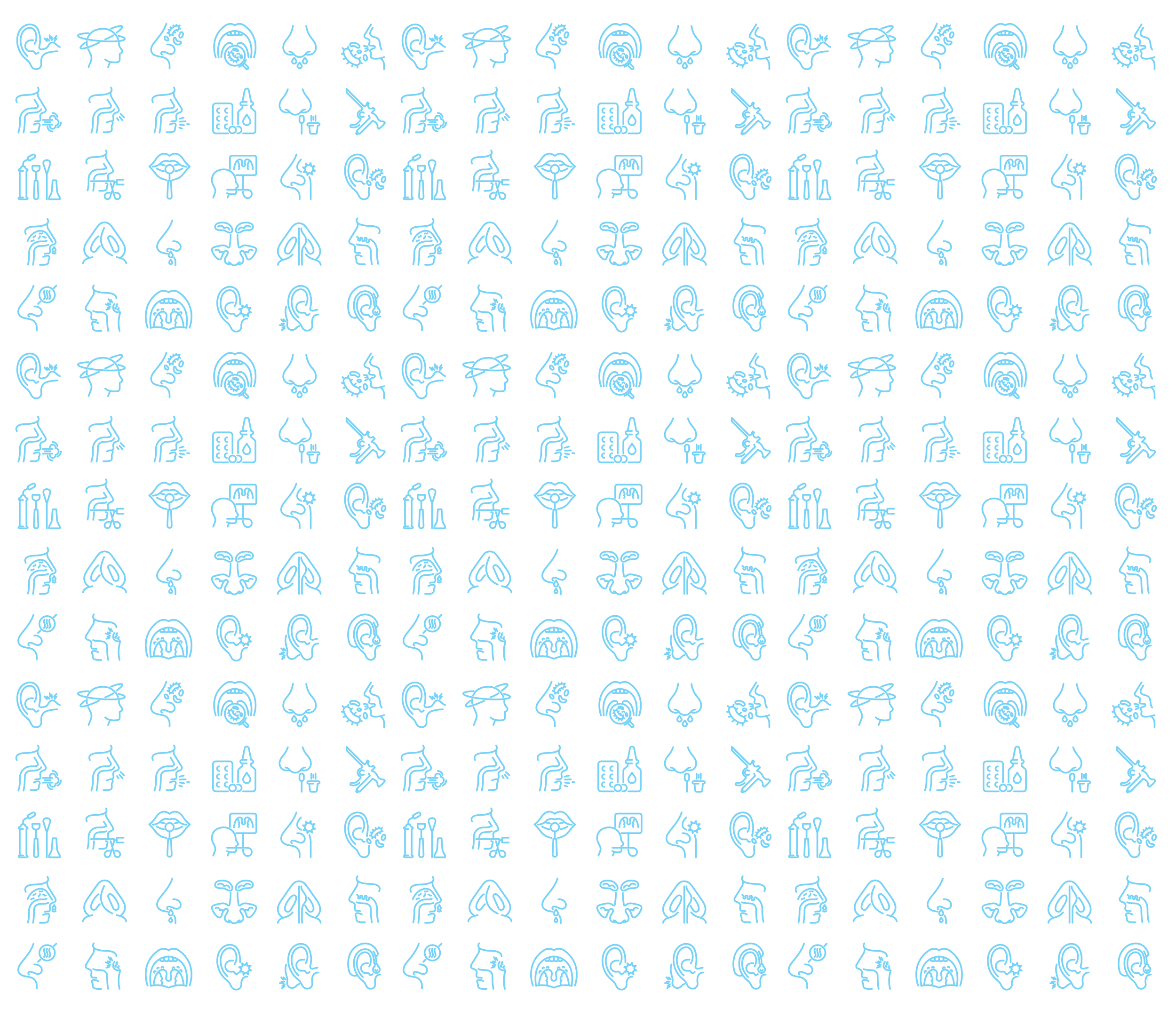 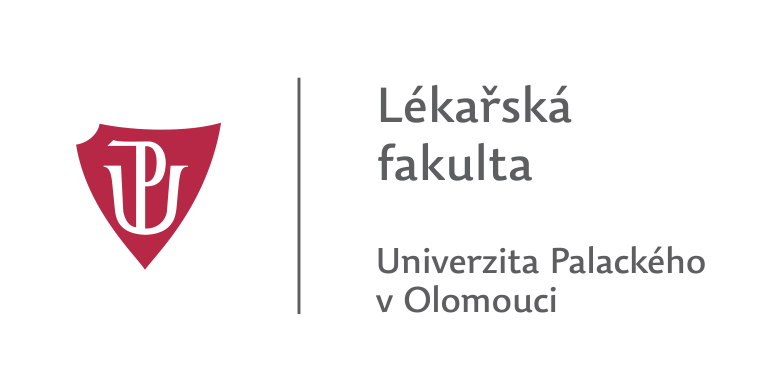 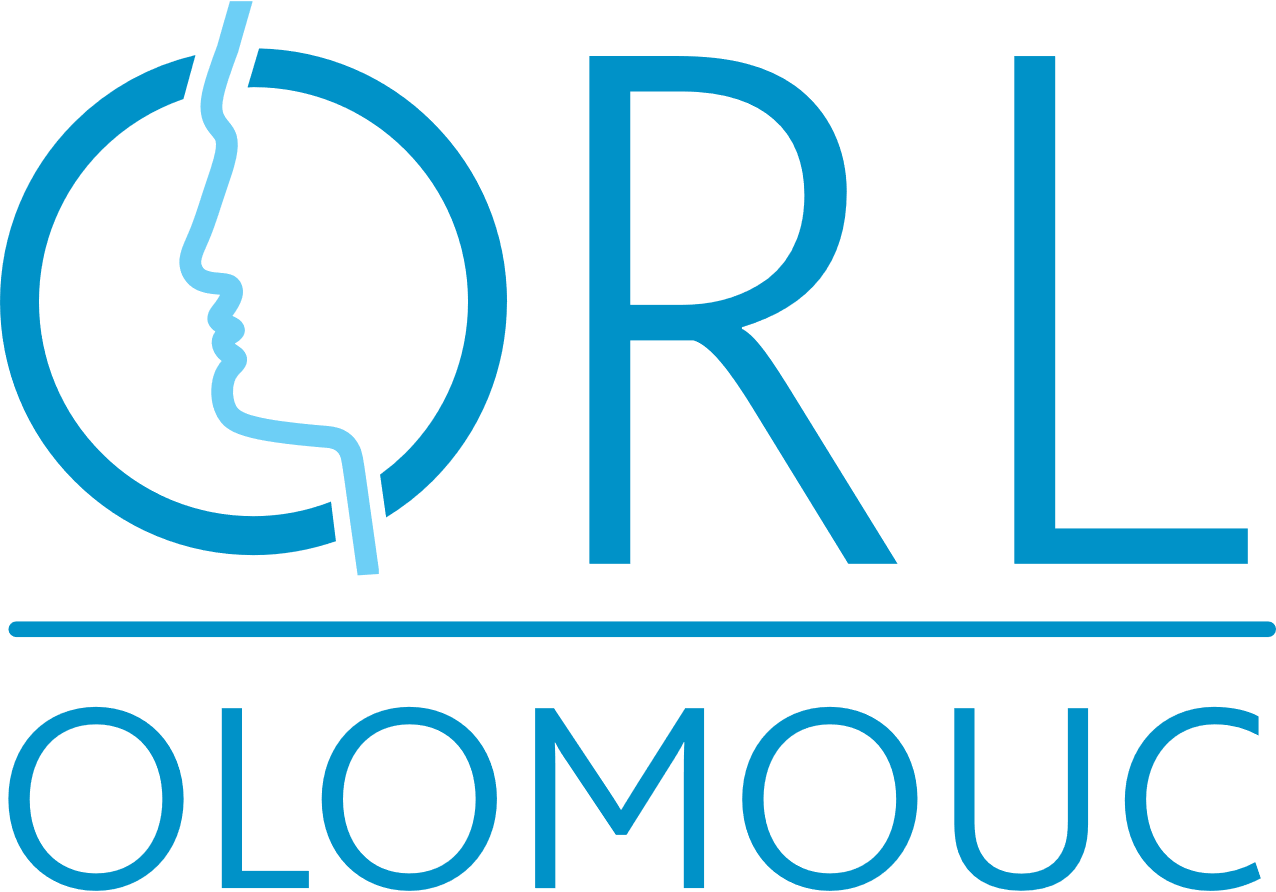 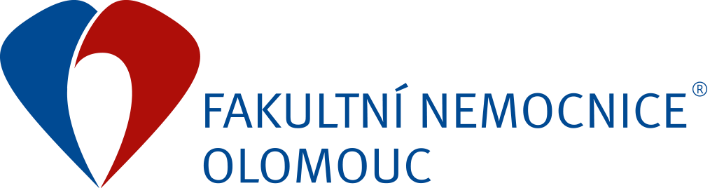 OLOMOUCKÉ OTORINOLARYNGOLOGICKÉ ODPOLEDNE
10.4.2025
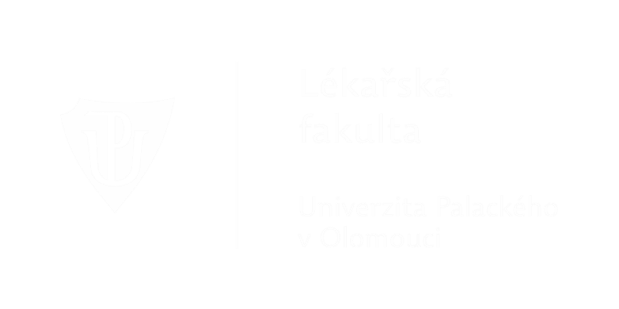 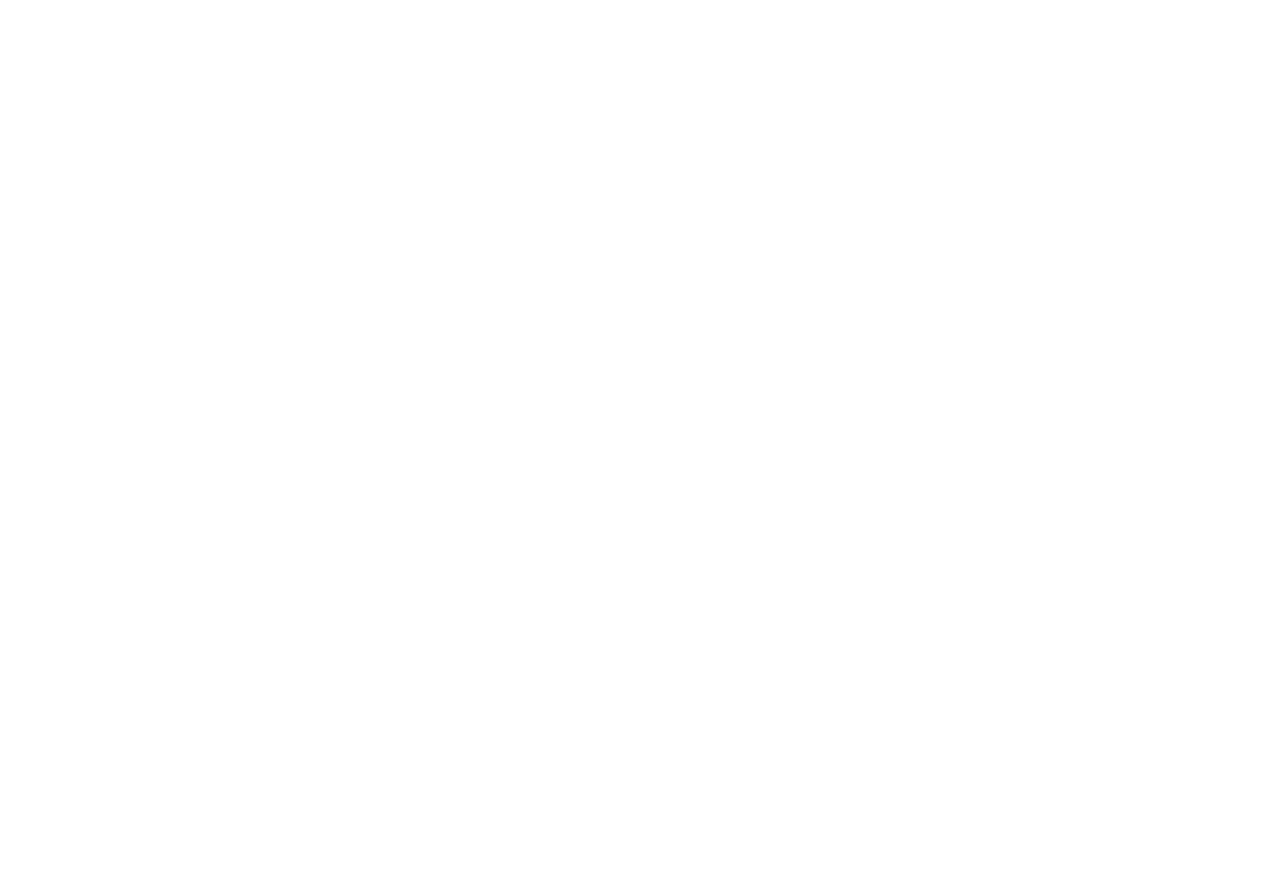 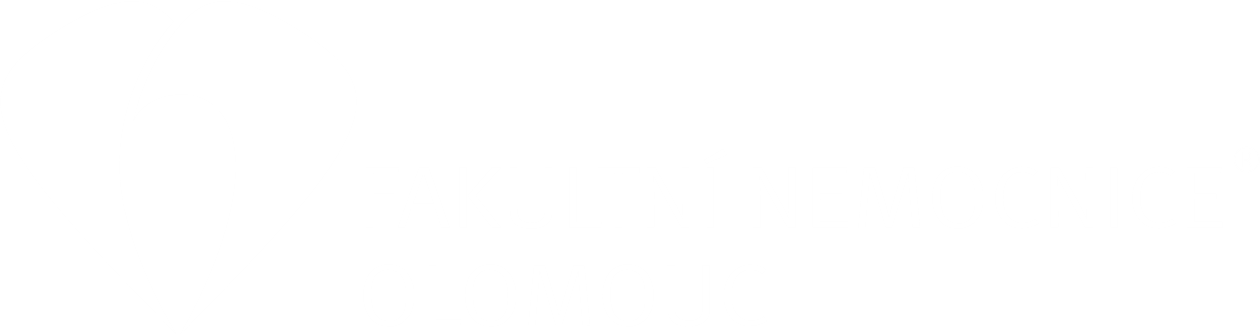 OTOSKLERÓZA
3xO  OLOMOUCKÉ OTORINOLARYNGOLOGICKÉ ODPOLEDNE
Otoskleróza
M. Veselý
Indikace k „Surgery for Aiding“R. Havlík
Velmi pokročilá otosklerózaR. Salzman
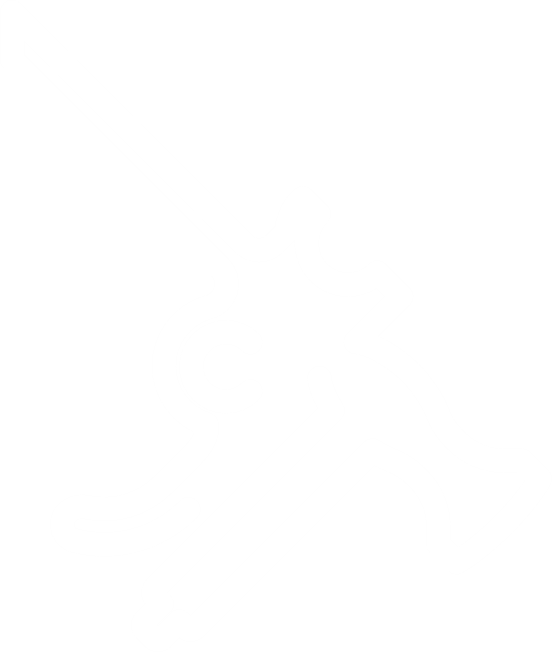 Ukázka operační technikyT. Bakaj
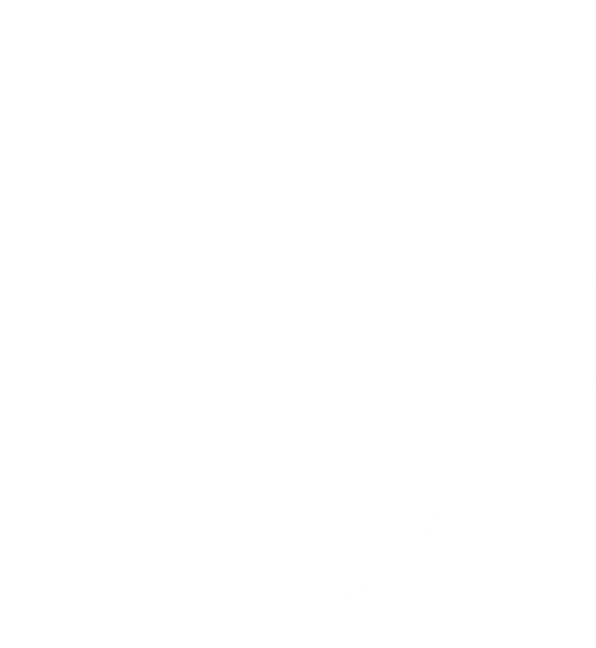 Pistony – tehdy a teďJ. Klačanský
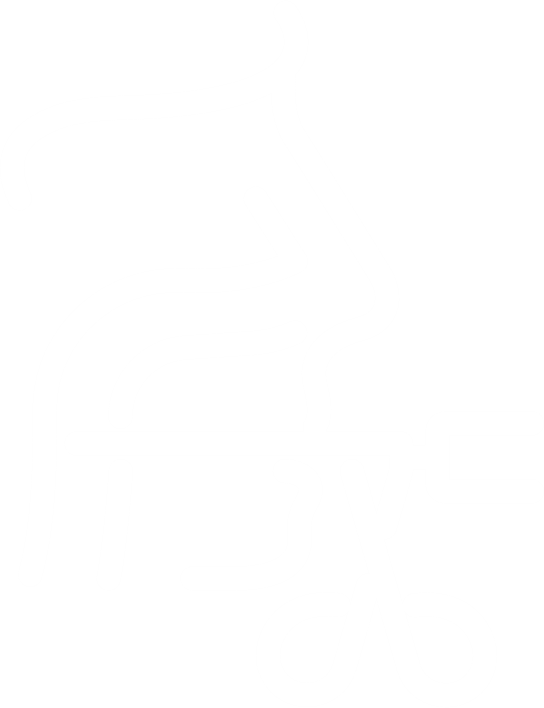 Cefprozil zraje jako vínoO. Bálková
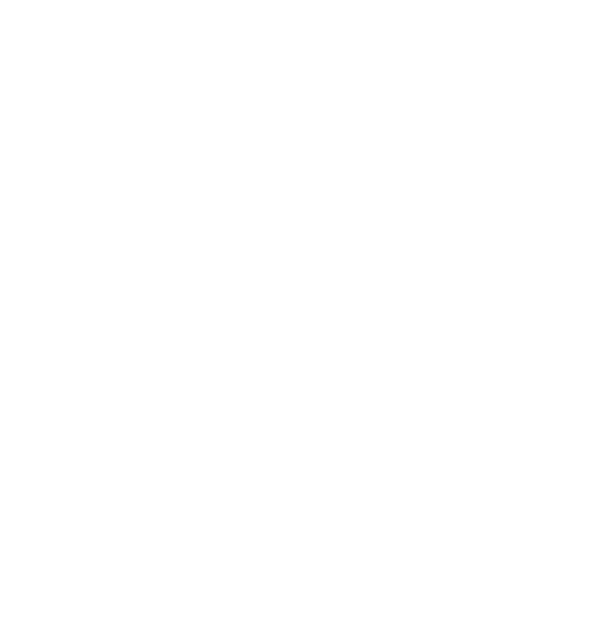 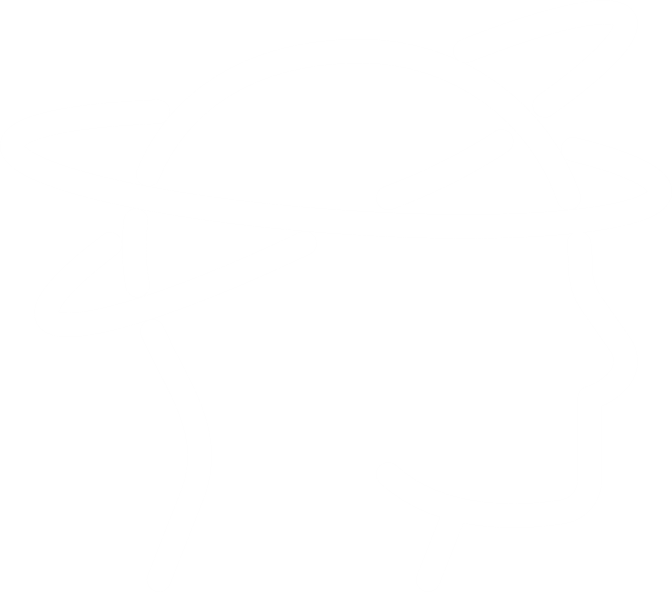 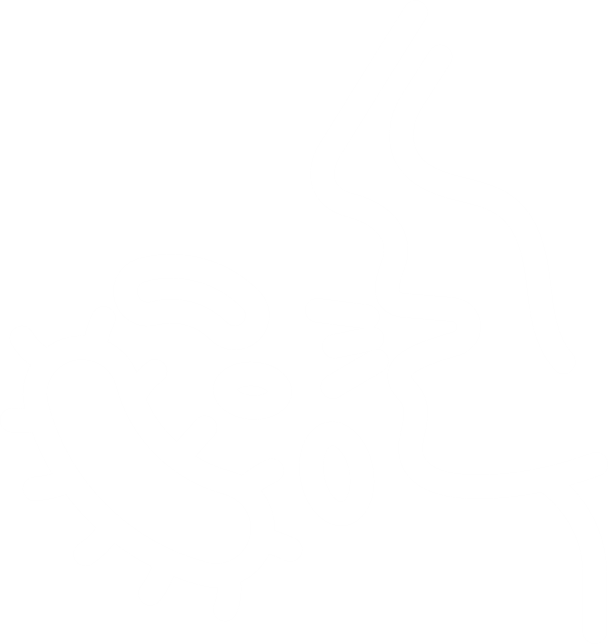 Za laskavou podporu děkujeme firmě
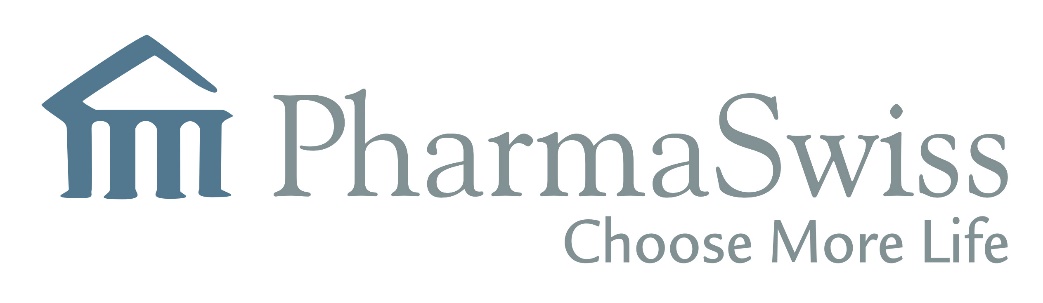 PŘÍŠTÍ 3xO
2. 10. 2025
Pedaudiologie